Winter Wellbeing in General Practice Systems in Leeds to Support Patients this Winter
Rachel Brighton
Annie Frecklington

Leeds City Council – Public Health
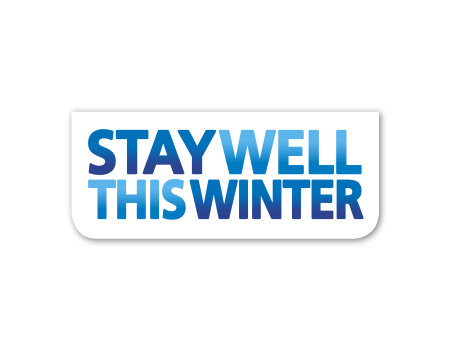 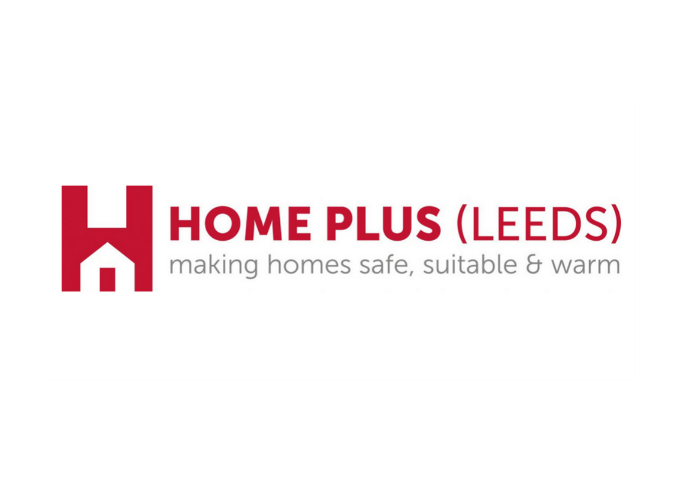 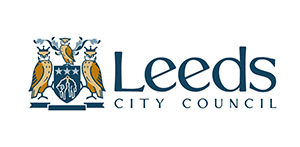 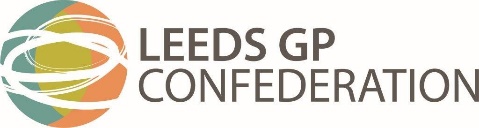 Outcomes of the Session
Aim: Increase our understanding of services and resources in Leeds to support those most at risk during Winter and cold weather
Why we take a proactive approach for winter
Winter weather has a direct effect on the incidence of: heart attack, stroke, respiratory disease, flu, falls and injuries and hypothermia. 

Winter weather also has indirect effects on our wellbeing – these include mental health problems such as depression and the risk of carbon monoxide poisoning if boilers, cooking and heating appliances are poorly maintained or poorly ventilated.
Winter weather and health
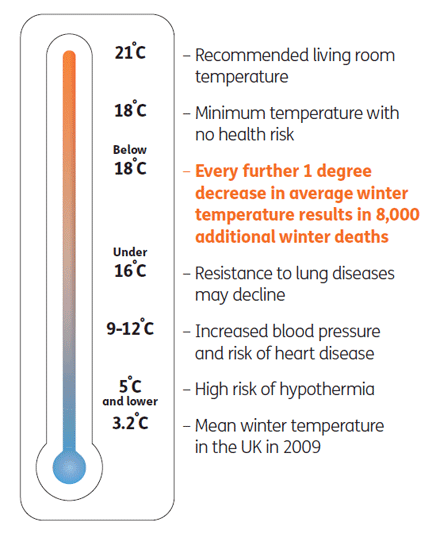 Most excess winter deaths and illnesses are not caused by hypothermia or extremes of cold

They are caused or made worse during normal winter temperatures 

Normal winter temperatures occur when the average outdoor temperature drops below 5-8°C
Those more at risk
Over 75 year olds and those living with frailty
People who have problems with their heart or breathing
People with a serious mental health problem
People with learning difficulties
People who find it difficult to walk
Young children and their families
People living in cold or damp houses
People who spend a lot of their money on keeping warm
Older people who live on their own
Homeless people or those sleeping on the streets
Other groups who may not access services or support
Falls
Active Leeds offers a range of activities to support people to self-manage their health conditions and build fitness, strength and balance
Aqua mobility sessions
Health conditions support services
Keeping well at home resources

Find out more information on their website: Visit Active Leeds: Falls Prevention
Call: 0113 378 3680
Email: health.programmes@leeds.gov.uk.

Home Plus Leeds – can support with a comprehensive home assessment to identify client needs
Safety in the Home
Leeds City Council's Adult Social Care can help patients that need additional support or resources in their home to keep safe
This could include a personal alarm to call for help, sensors in a chair or bed, a falls alarm or additional rails to help getting up and down the stairs, or on and off the toilet

To make an adult social care referral, you can email leedsadults@leeds.gov.uk or phone 0113 222 4401 
The service can give help and advice over the phone and make a referral for a needs assessment

Patients can self-refer or family and friends can call on behalf of the individual who needs help. This can be done by calling the same number or visiting the local Community One Stop Shop or Hub. One Stop Centres or Community Hub Information will be passed on to Adult Social Care.
Food
It is important that patients have access to regular hot food and drink to ensure they are hydrated, healthy and warm. 

Visit the Leeds Food Aid Network map to find the location of food providers (drop-ins, community hubs, food banks, enterprises etc.) across Leeds https://leedsfoodaidnetwork.co.uk/find-emergency-food/                         
Find information about local food banks: http://www.leedsfoodaidnetwork.co.uk/food-banks/                                              
The Leeds Welfare Support Service can help people to access food in an emergency by referring to a foodbank or receiving an emergency food parcel
Call 0113 376 0330 (Monday to Friday 9am to 5pm)
Lifestyle affecting health
Forward Leeds can support patients to recover from alcohol and drug misuse
Call on 0113 887 2477 (9am – 5pm Monday to Friday) or use the online referral form https://www.forwardleeds.co.uk/get-help/over-18s-referral/
Visit https://www.forwardleeds.co.uk/get-help/ or emailinfo@forwardleeds.co.uk for more information

Leeds Directory can help people find local support: 
Visiting their website https://www.leedsdirectory.org/ :
By phone on 0113 378 4610 (9am – 5pm Monday to Friday) 
Or email on leedsdirectory@leeds.gov.uk
Mental health support
Mindwell is the mental health website for adults and provides information about support and services available in Leeds such as:

Mental health services directory- for local and national services 
Self-help information including downloadable resources and videos Help for what to do in a “crisis” or mental emergency
Visit their website www.mindwell-leeds.org.uk
Bereavement
Leeds Bereavement Forum can support individuals who require bereavement support by signposting to the most appropriate bereavement service
Call: 0113 225 3975 
Email: info@lbforum.org.uk 
More information is available on http://lbforum.org.uk/ 

For anyone wanting immediate support, West Yorkshire and Harrogate Grief and Loss support service offers support via an online chat forum or via the freephone on 0808 196 3833 (8am – 8pm, 7 days a week) 
More information is available on https://griefandlosswyh.co.uk/
Connect to the Community
Leeds Directory lists local events and activities across different communities in Leeds: 
Visiting their website https://www.leedsdirectory.org/ 
By phone on 0113 378 4610 (9am – 5pm Monday to Friday) 
Or email on leedsdirectory@leeds.gov.uk 

Neighbourhood Network Schemes are community based, locally led organisations that enable older people to live independently and pro-actively participate within their own communities by providing services that reduce social isolation, provide opportunities for volunteering, act as a “gateway” to advice/information/services promote health and wellbeing
Neighbourhood Networks (leedsdirectory.org) takes you to a map to find your local one
Carers
Carers Leeds gives specialist and tailored support, advice and information to unpaid carers aged over 16
They can offer advice on finance and benefits, access to respite, assessments and personal budgets, opportunities for social contact and equipment and support
Support can be provided 1-2-1 and in groups and delivered by telephone, virtually or face to face in community venues

Carers advice line: 0113 380 4300 (9am – 5pm, weekdays)
Email: advice@carersleeds.org.uk or visit- https://www.carersleeds.org.uk/
Advice about finances and debt
Leeds City Council Money Information Centre provides information on where to access free, independent and confidential advice and support in the following areas:

Debt and money advice		-      Benefits advice and Universal Credit
Low cost loans				-      Employment support

Visit the website for more information https://www.leeds.gov.uk/leedsmic/Home
Fuel bills
Leeds City Council's Welfare Rights team can offer advice and support about welfare benefits and help complete claims forms over the phone
Call 0113 376 0452 or email welfare.rights@leeds.gov.uk for a review of benefits entitlement

Leeds Citizens Advice Bureau (CAB) have dedicated energy advisers who can offer advice about saving money or discuss disputes with energy providers 	
Call: 0808 2 78 78 78
Complete their online form by visiting: https://citizensadviceleeds.org.uk/fuel-bills/
Crisis

Leeds City Council runs a Local Welfare Support Scheme to help people in serious need. The scheme supports families and single vulnerable people under exceptional pressure to get help with food, rent and other household bills. 

If you can not afford to pay for essentials such as food, gas and electric, call our Welfare Support Team.

0113 376 0330 (Weekdays, 9am to 5pm​​, except Wednesdays when we're open from 10am)
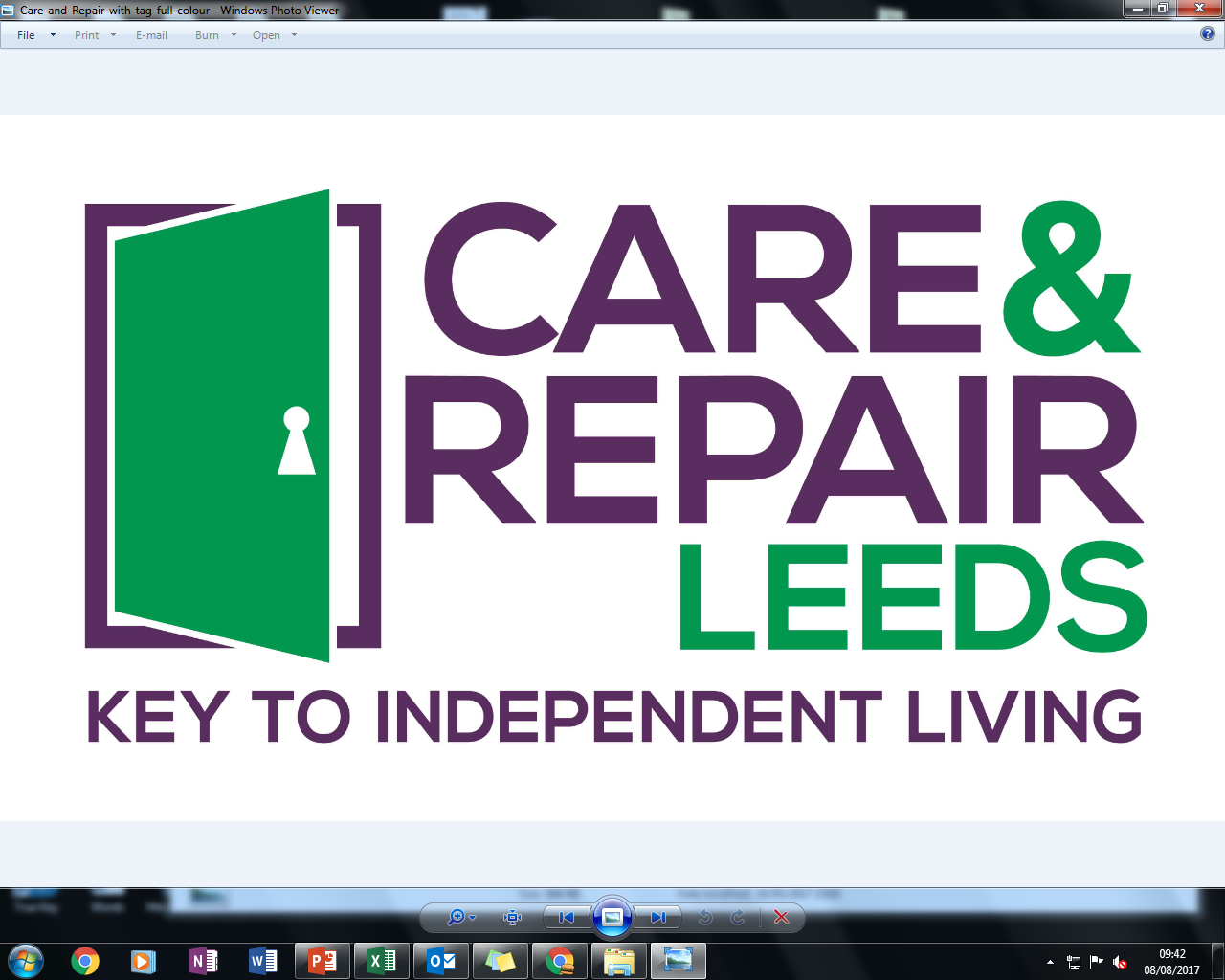 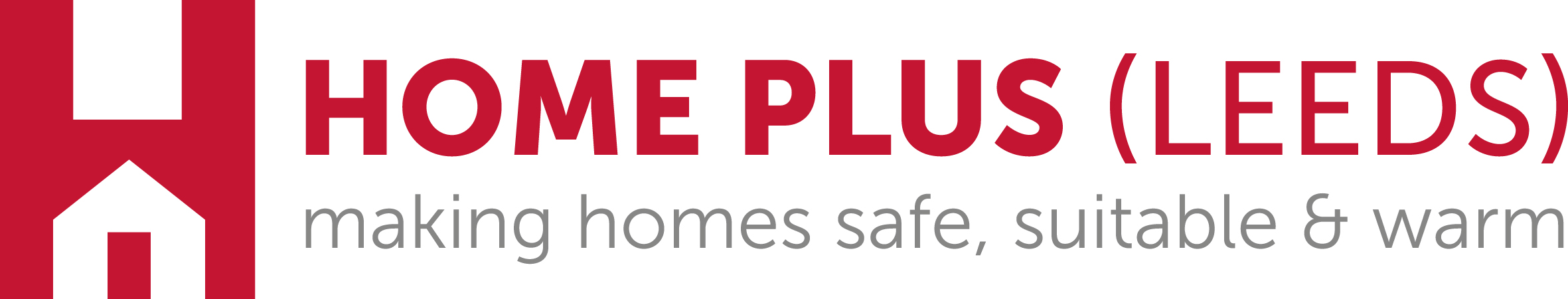 Winter Well-being Presentation


Care & Repair Leeds
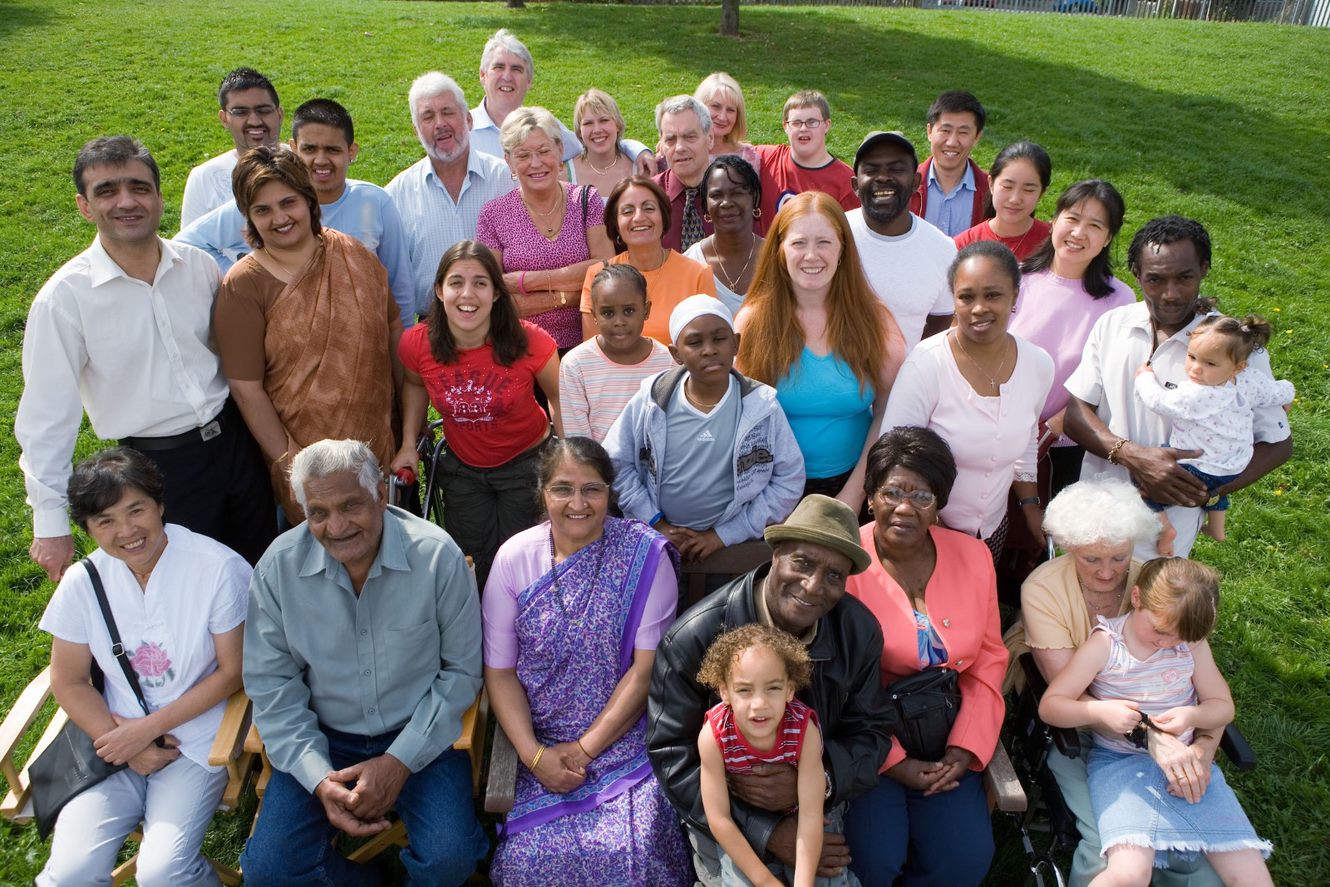 Improving the health and wellbeing of older people, disabled people and people with a long-term health condition throughout Leeds
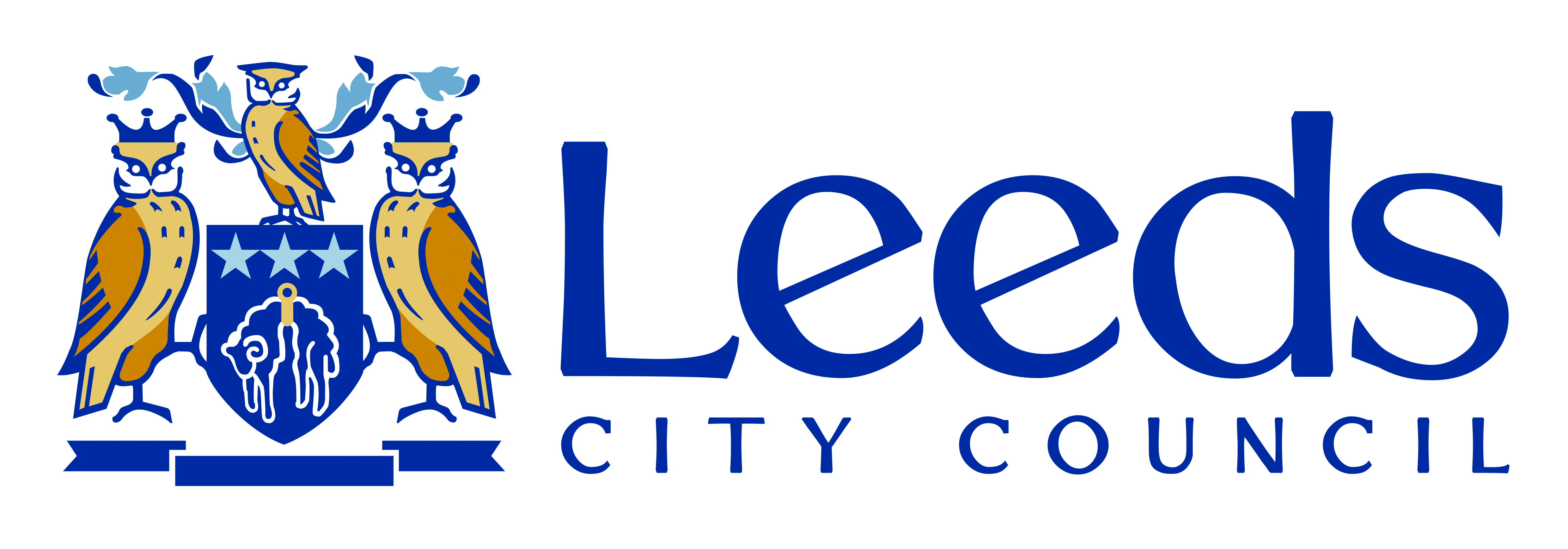 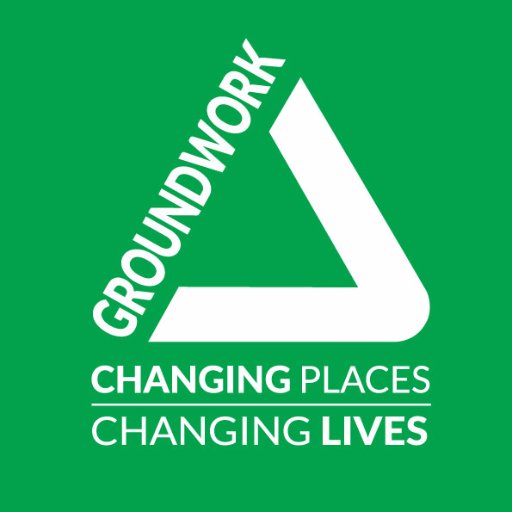 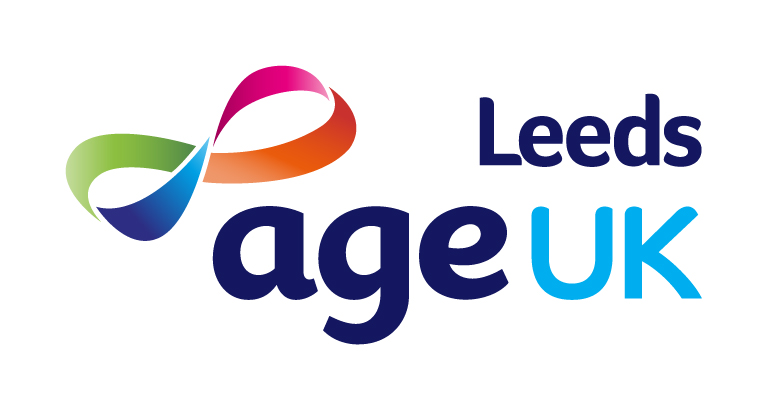 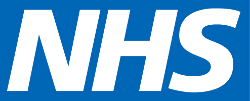 Energy-efficient measures
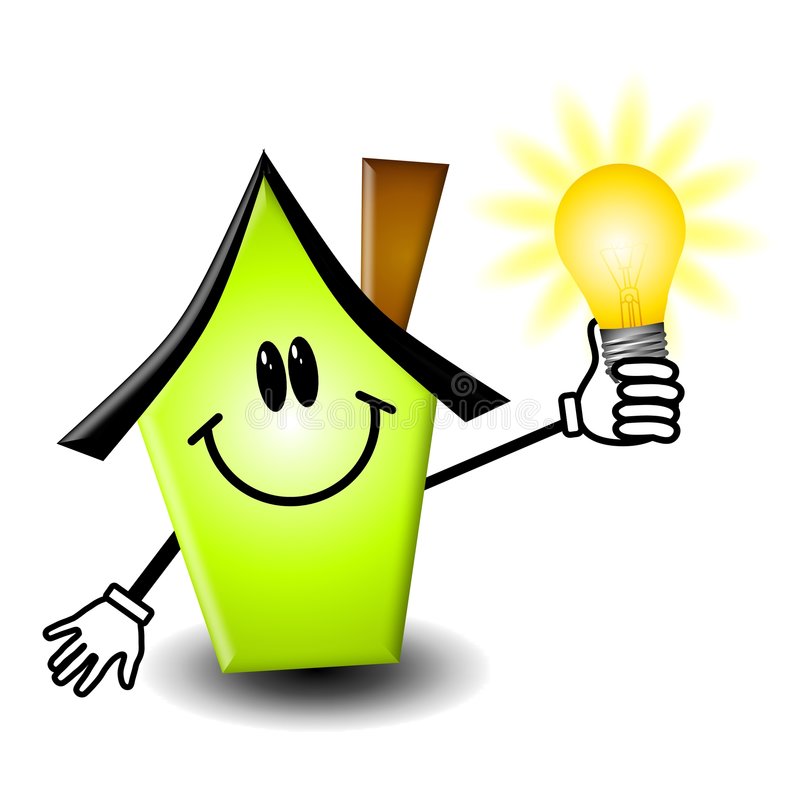 Servicing and repairs of heating appliances
Carbon monoxide detectors
Energy efficiency advice
Gas safety checks
Emergency Heaters & winter warmth packs
Warm Homes Discount
Fit energy saving LED lightbulbs
Draught –proofing window and doors
Reflective radiator panels
Water-saving measures
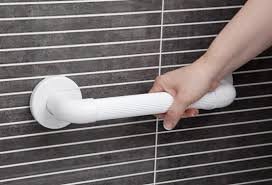 Falls Prevention
Checking for falls hazards
Falls prevention advice
Bathing assessment and equipment
Rails
Referring on
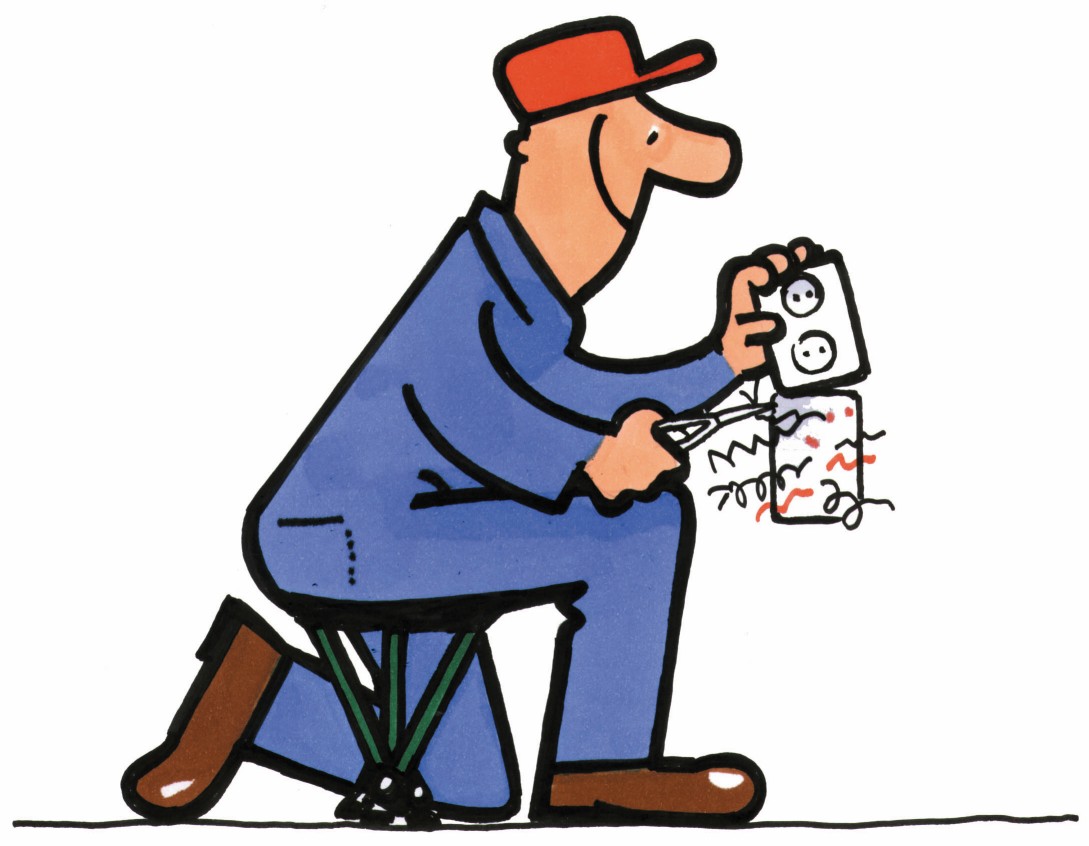 Hazard Repairs
Electrical work 
Joinery
Plumbing 
Emergency Repairs
Who Qualifies for the Service
Heating and Energy Efficiency (any tenure)
Falls Prevention (any tenure)
Household income of less than £21k and savings less than 16K and
For anyone aged 18 + meeting at least one  criteria from group A and group B
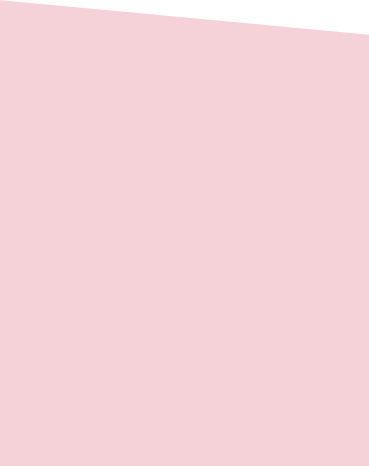 Group A
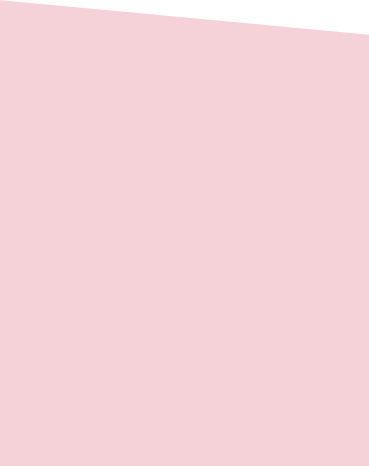 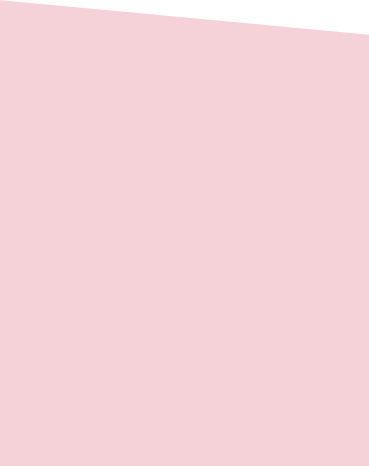 Group B
Over age of 65 or
To Prevent admission to hospital/care home
Risk of falls where there is history of falls
Pregnant or living with dependent children under 18 years old or
Inability to use the toilet safely
To prevent the need for an existing care package to be increased
Click to add text
Has a disability or long- term health condition(e.g.respiratory, diabetes , arthritis or enduring  mental health)
Impact of rapidly deteriorating health conditions
To enable hospital discharge (stand alone criteria)
Impact of end of life condition
Available to any tenure receiving a council tax bill from Leeds City Council
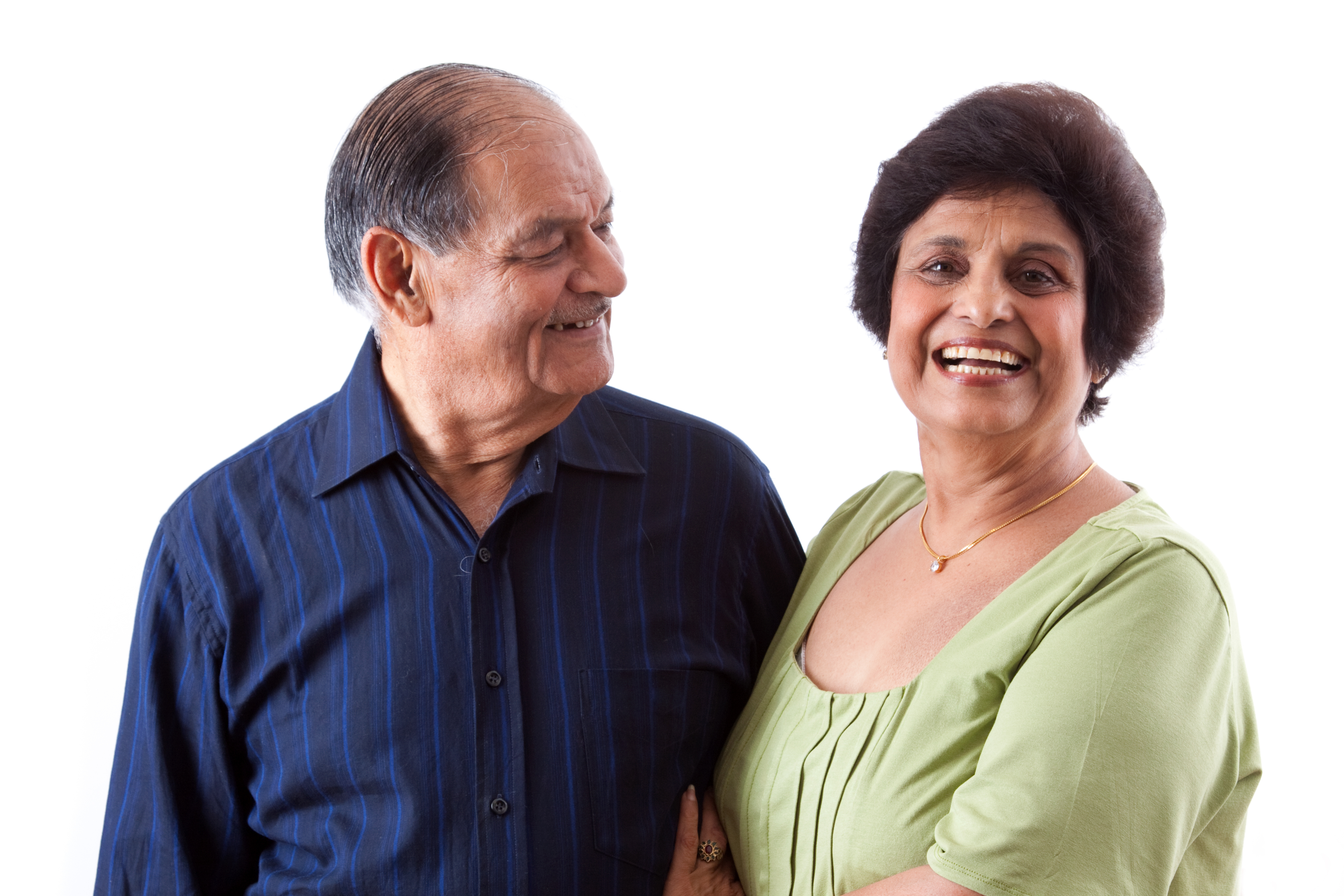 Support and Advice with:

Bereavement or loss
Divorce, separation or relationship breakdown.
Health problems.
Increased care needs.
Changes in housing needs or a change in housing circumstances.
Identifying, assessing and reporting housing repairs
Changes in financial circumstances.
Accessing welfare benefits
Finding the cheapest tariffs
Negotiating debt repayment plans where necessary
Contact Details
Our friendly customer service team will be pleased to help with all enquires

Tel: 0113 240 6009
Email: enquiries@care-repair-leeds.org.uk
homeplus@care-repair-leeds.org.uk
323 Roundhay Road
Leeds
LS8 4HT